LATVIJAS AUGĻKOPJU ASOCIĀCIJA
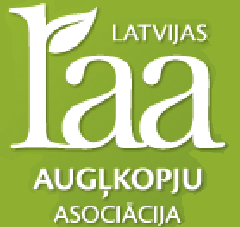 Bulduri 2020.
Kvalitatīvas produkcijas ražošana pietiekoši lielā apjomā.
Produkcijas pārdošana.
Produkcijas piegāžu nepārtrauktība sezonā un regularitāte gadu no gada.
Produkcijas pašizmaksas mazināšana un ražības 
palielināšana.
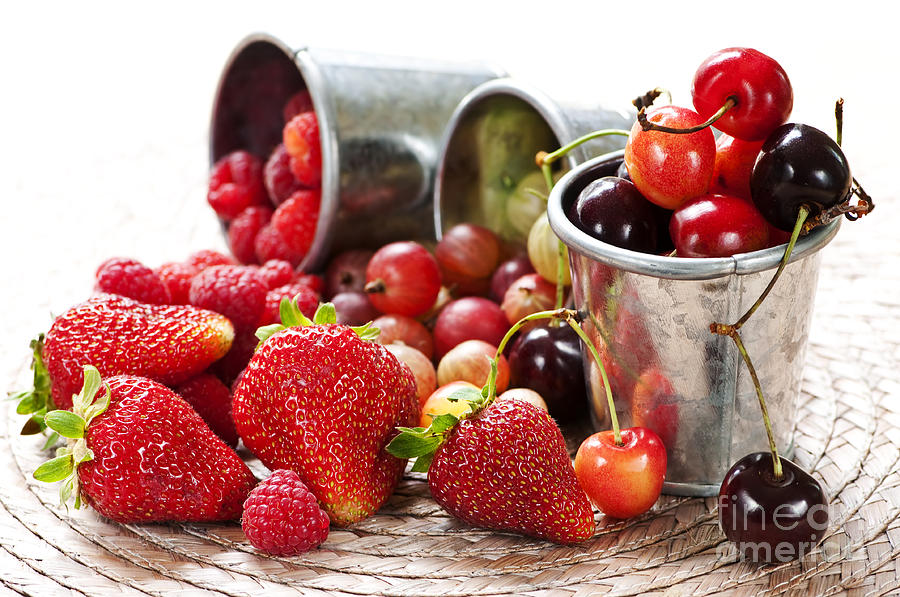 2019. atbalsta veidi ha
Kultūras un satrpības ha 2015.-2019.
Platību starpība ha 2015.-2019.
Atbalsta veidi un platību izmaiņas ha 2015.-2019.
Iestādītās augļkopības kultūras apakšpasākumos “Atbalsts ieguldījumiem lauku 
saimniecībās”, “Atbalsts jaunajiem lauksaimniekiem uzņēmējdarbības uzsākšanai” un 
“Atbalsts uzņēmējdarbības uzsākšanai, attīstot mazās lauku saimniecības”
Sezonas laukstrādnieku nodokļa 
režīma izpilde
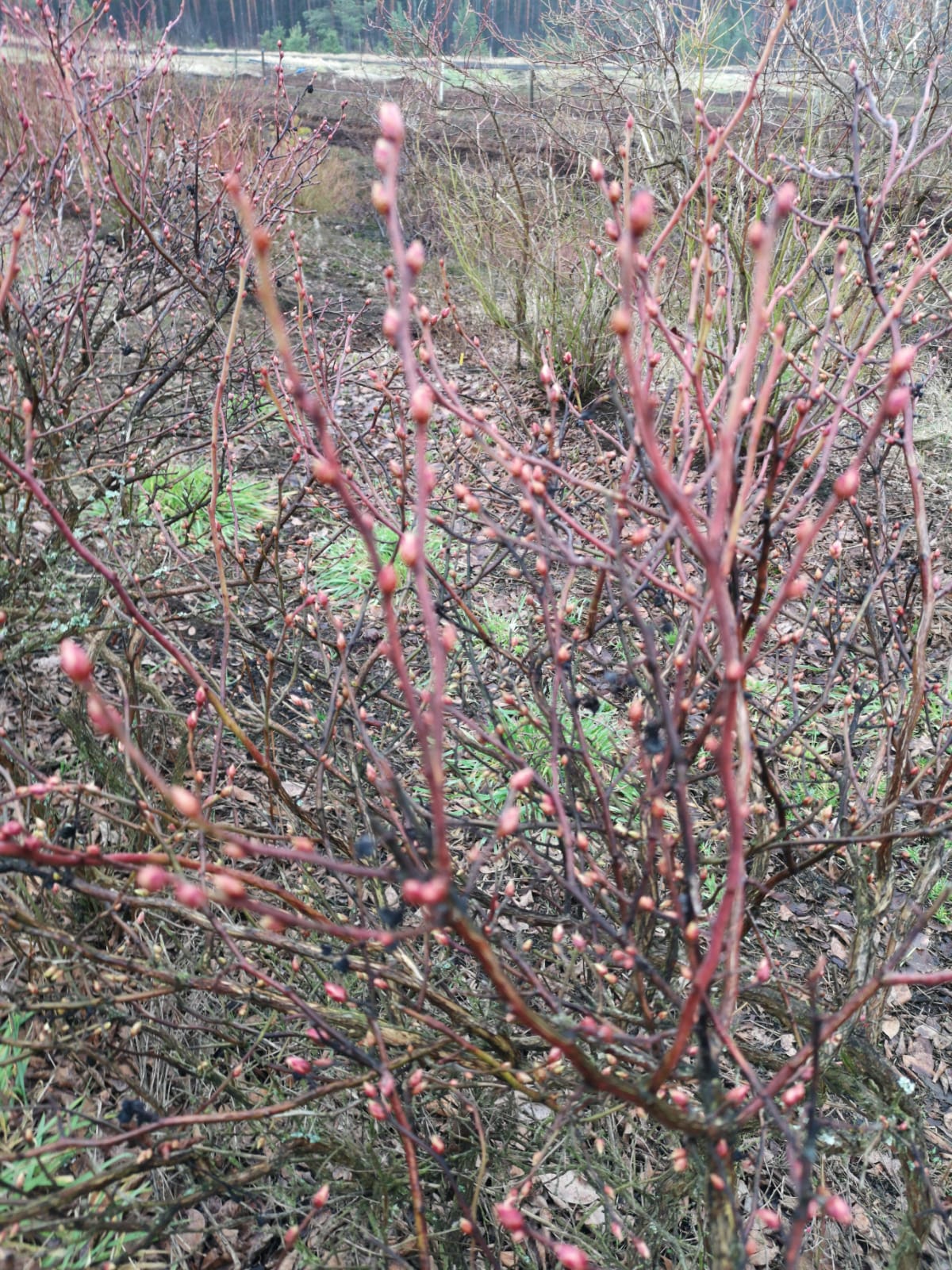 Krūmmelleņu stādījumi
purvā 14.janvāris
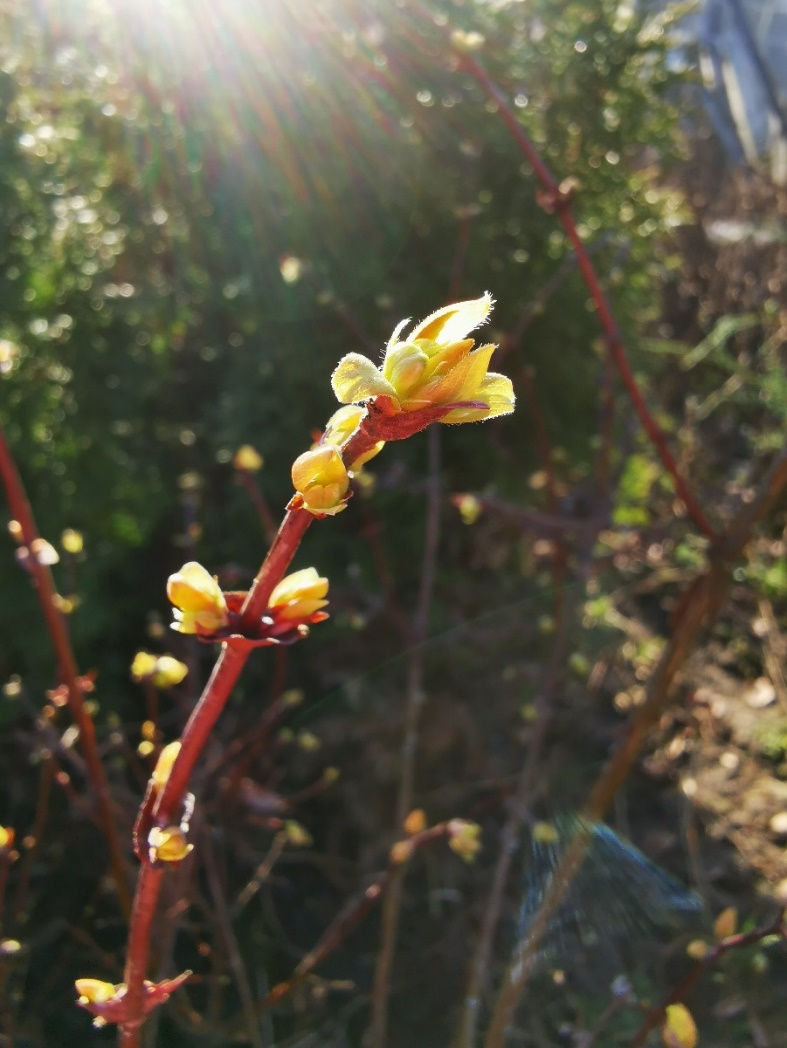 Sausserdis Rīgā piemājas dārzā 25.janvāris
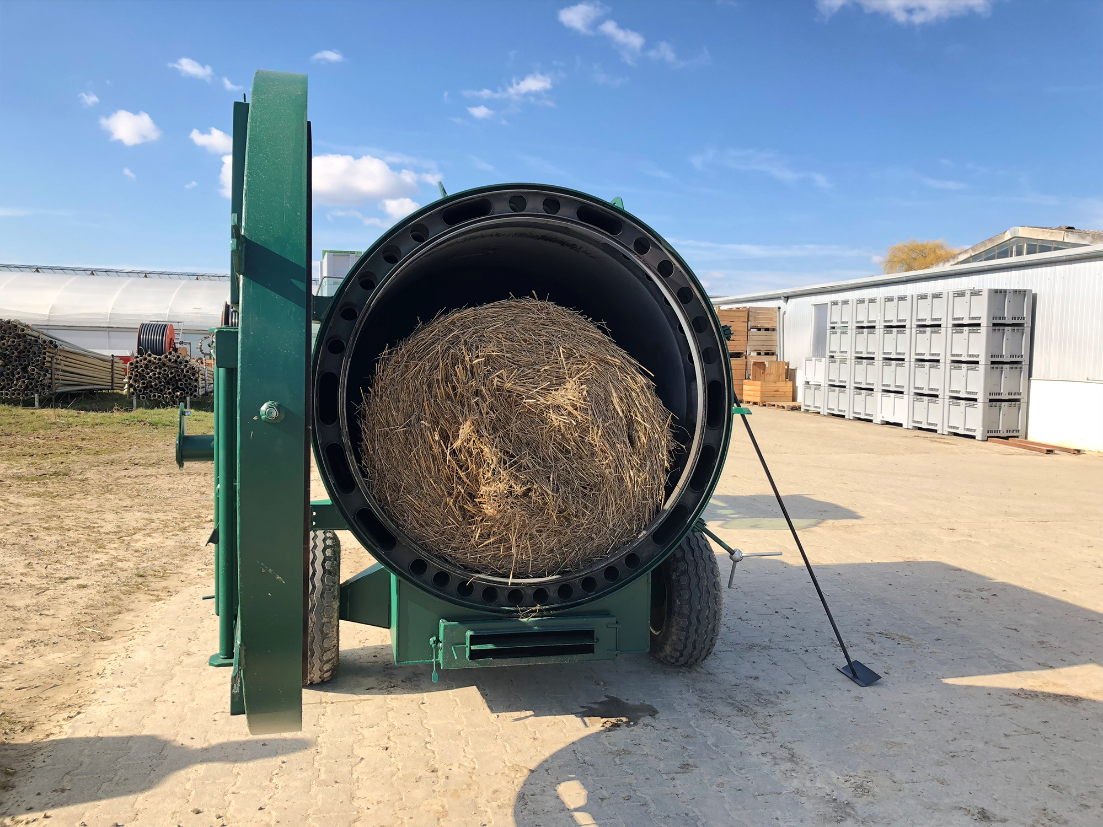 https://www.youtube.com/watch?v=WfWcfLiZNVw
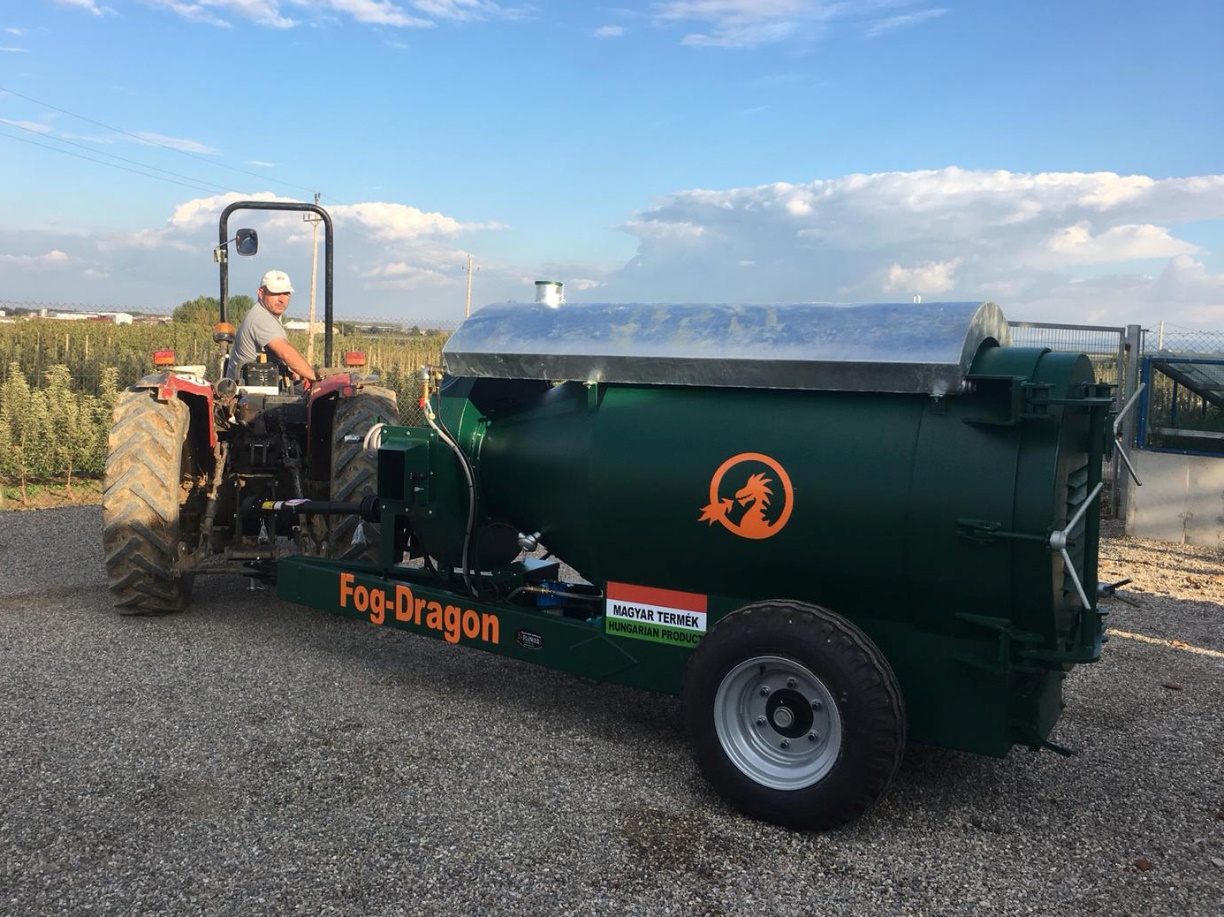 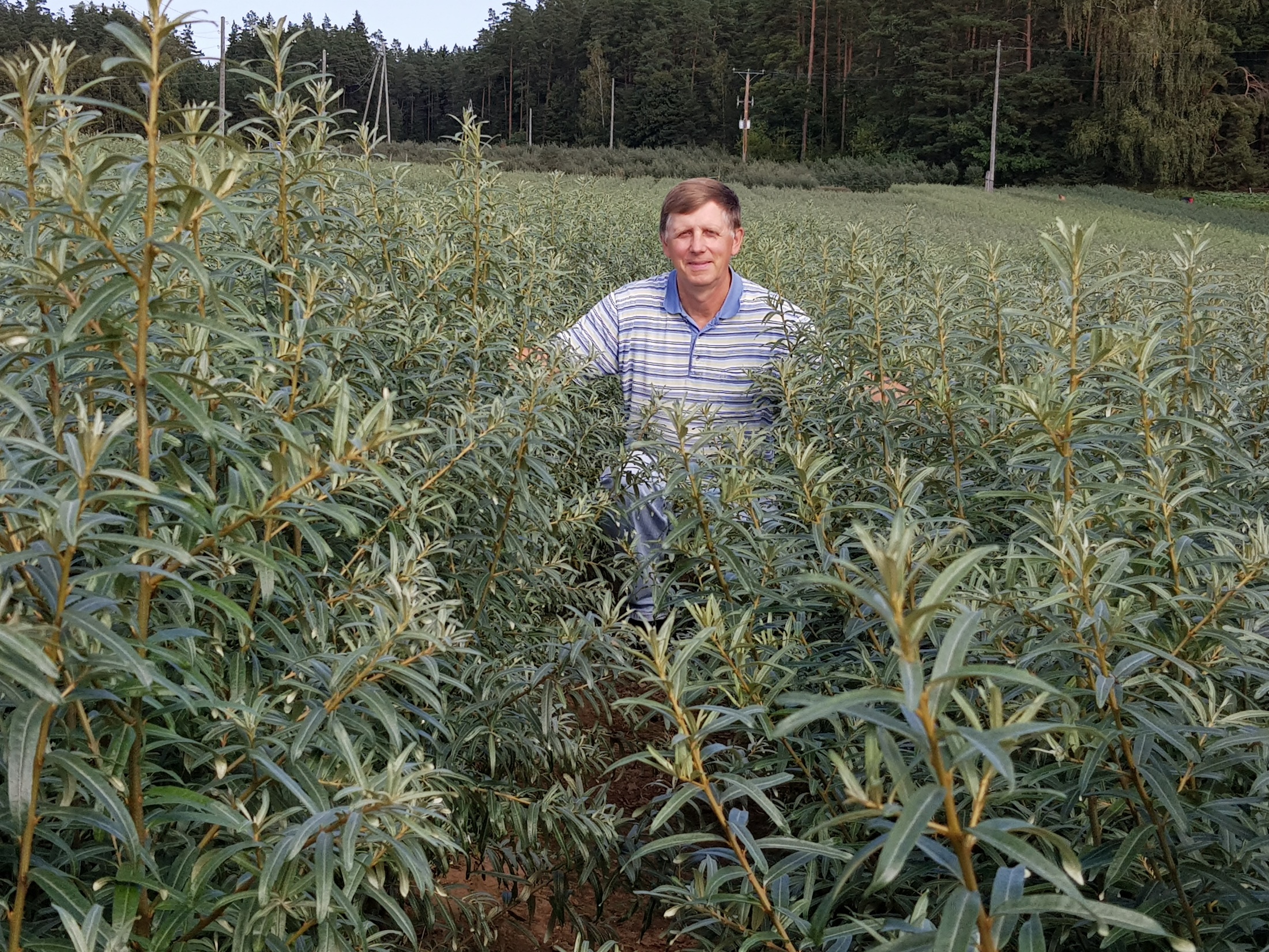 Paldies 
par uzmanību!
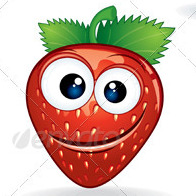